Capacity Market Code Modifications
Working Group 1
Dublin, 10th May 2018
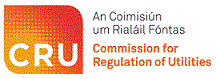 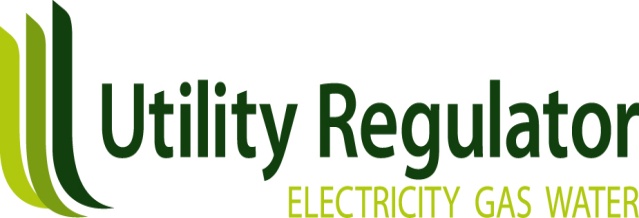 CMC_10_18 – Monitor’s report on Capacity Auction
Paragraph B.10.4.1 requires the Monitor to make a report within two working days of the SOs submitting the Auction Results to the RAs under F.9.2.1.

There is no such obligation on the SOs in F.9.2.1, the obligation is in F.9.3.1.

Proposed change to the CMC – re-drafted to correct the reference in B.10.4.1.